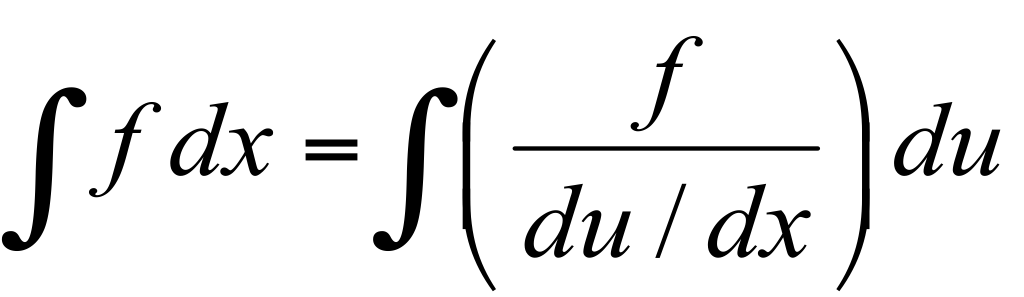 Integration by Substitution
Method of integration related to chain rule. If u is a function of x, then we can use the formula
Integration by Substitution
Example:  Consider the integral:
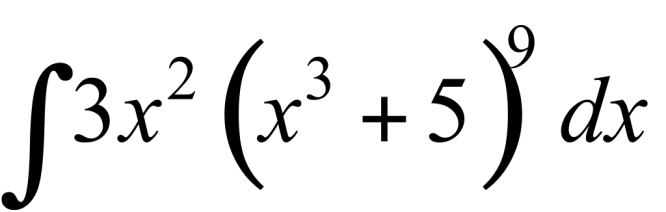 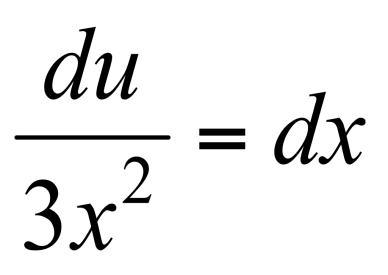 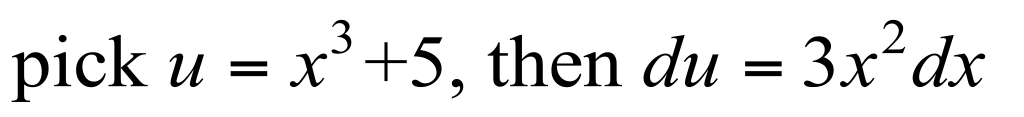 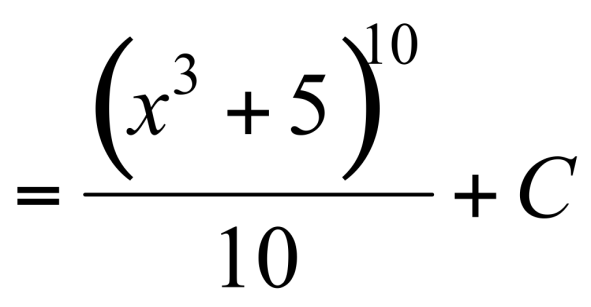 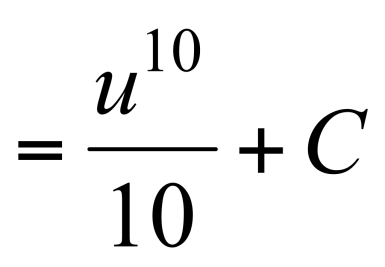 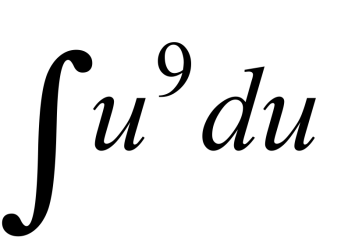 Integrate
Back Substitute
Sub to get
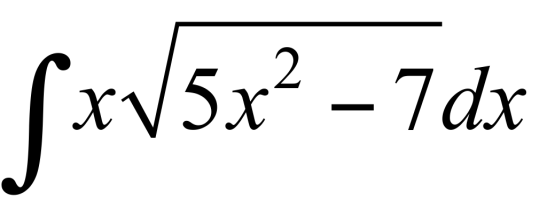 Example:  Evaluate
Pick u, compute du
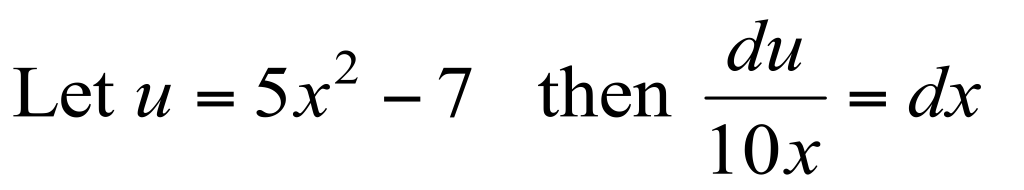 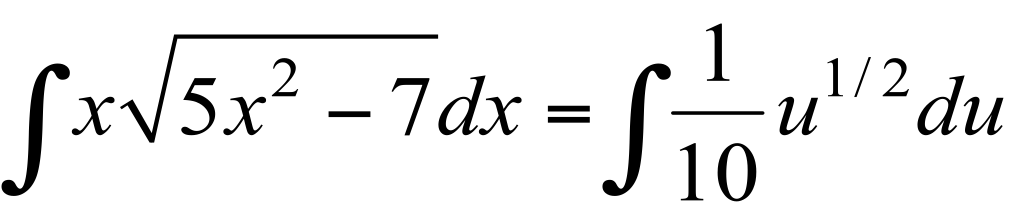 Sub in
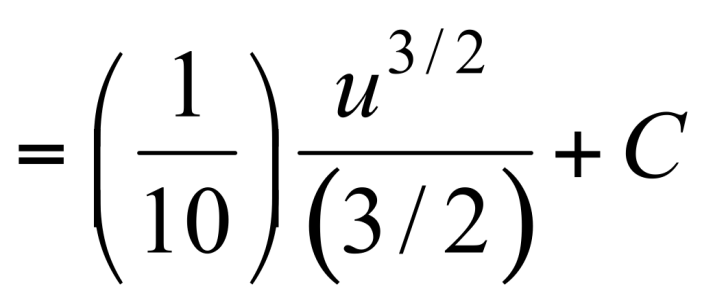 Integrate
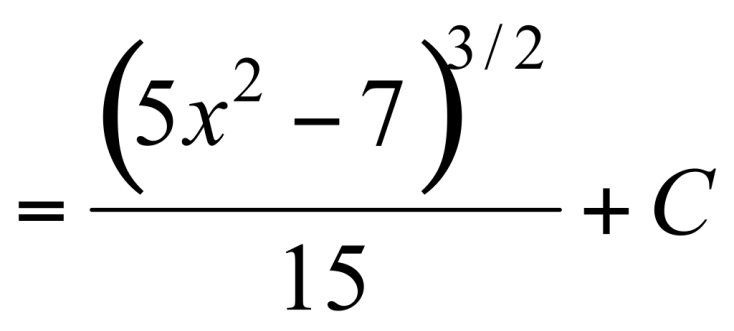 Sub in
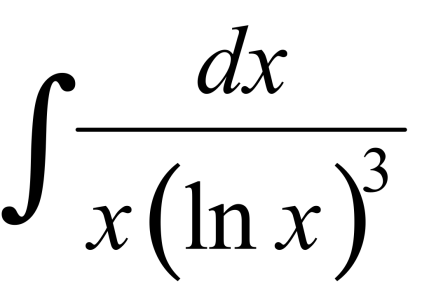 Example:  Evaluate
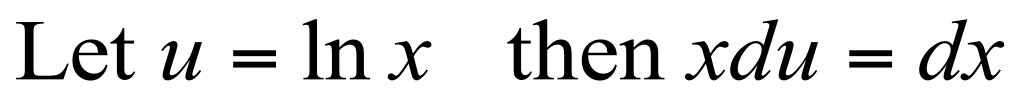 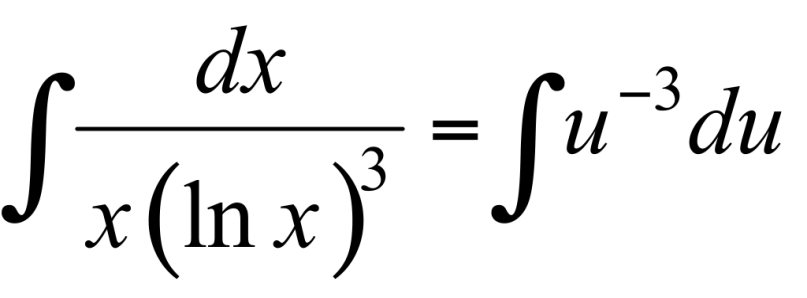 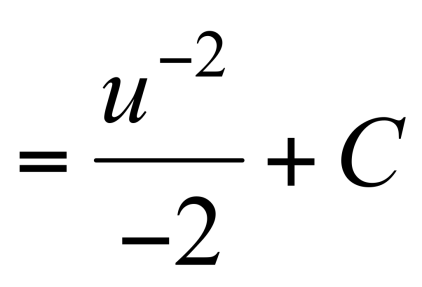 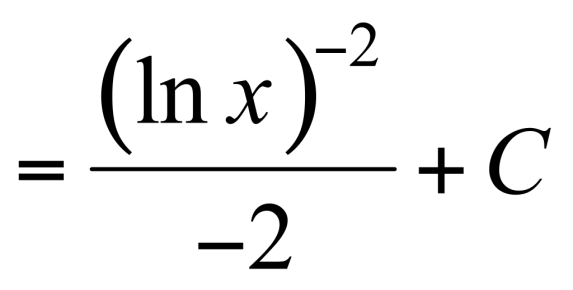 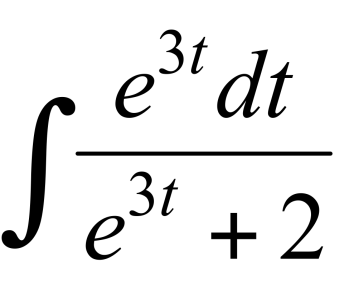 Example:  Evaluate
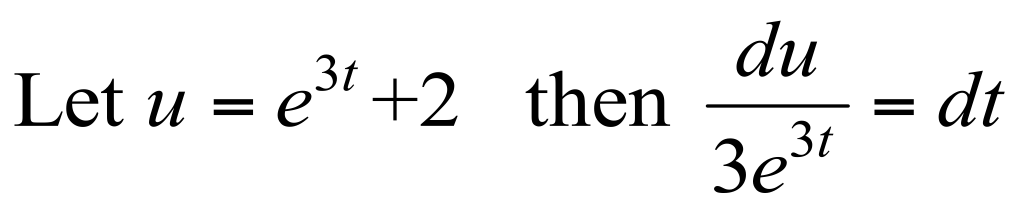 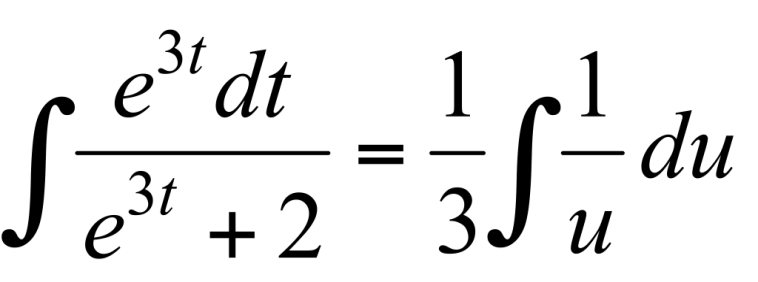 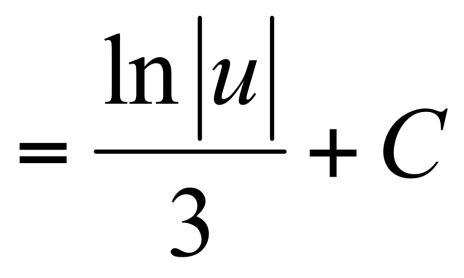 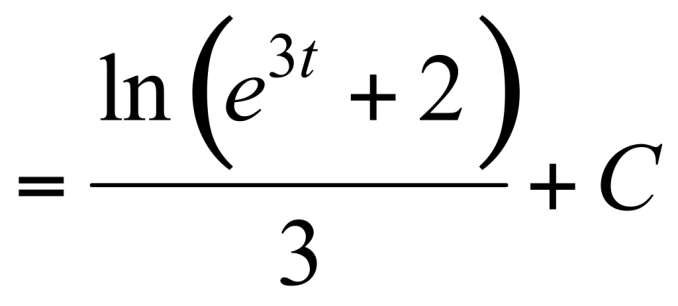